실제 미디어보드 게시되는 포스터 사이즈(1920*864) 입니다. 제작시 기본 형태와 글씨의 가독성 등을 고려해 요청서를 작성하여 올려주시기 바랍니다.
제목 위치(60~80포인트)
본문 위치 (50포인트 이상 권장, 최소 40포인트 이상)
기준 사이즈 이하는 읽기가 힘들어 홍보 효과가 떨어집니다.
너무 많은 내용을 담는 것은 어려우니 가급적 내용은 100자~150자 이내로 정리하여 기재해주시기 바랍니다.
보여지는 화면이니 링크 등은 자제해주시기 바랍니다.
실제 미디어보드 게시되는 포스터 사이즈(1920*864) 입니다. 제작시 기본 형태와 글씨의 가독성 등을 고려해 요청서를 작성하여 올려주시기 바랍니다.
작성해주신 내용  ▼
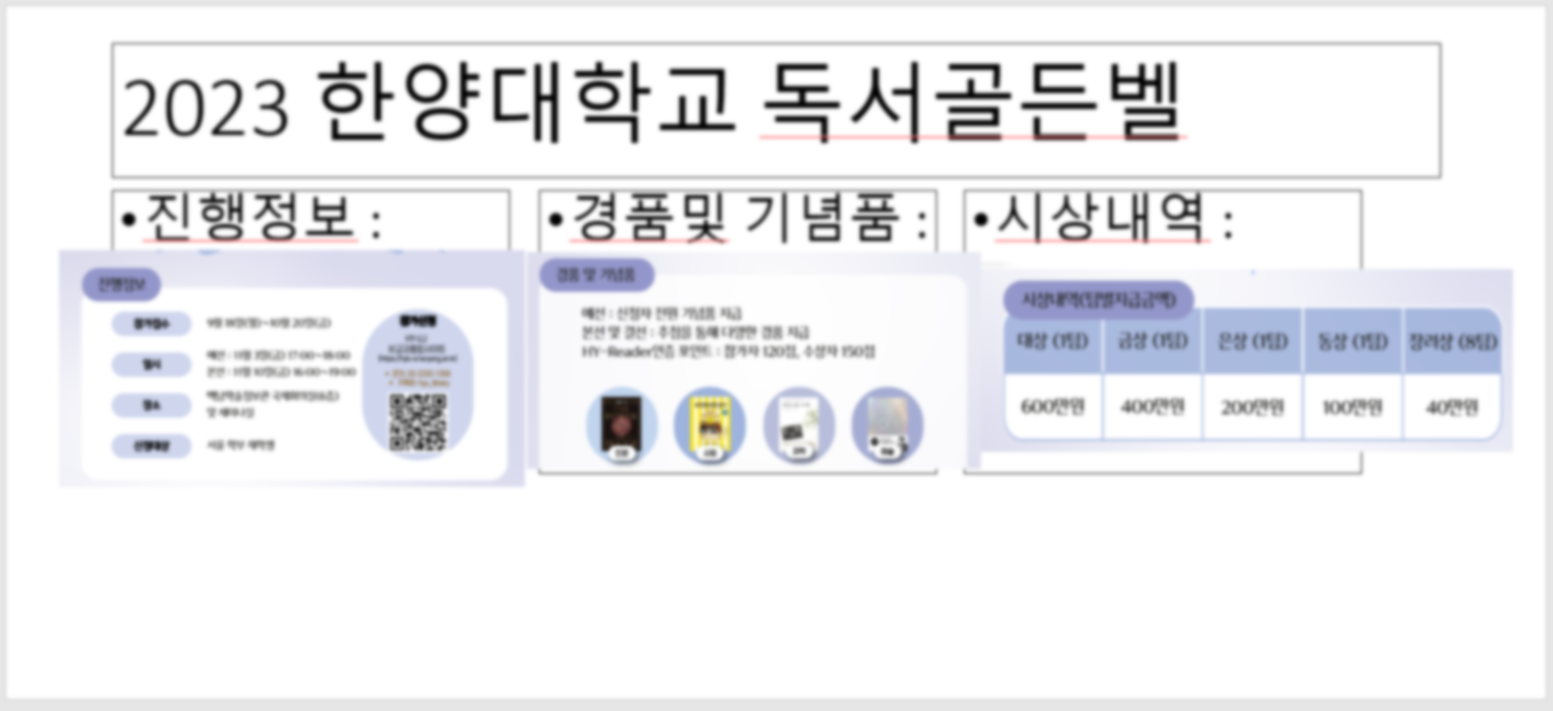 수정 보완 작업 후 송출된 내용 ▼
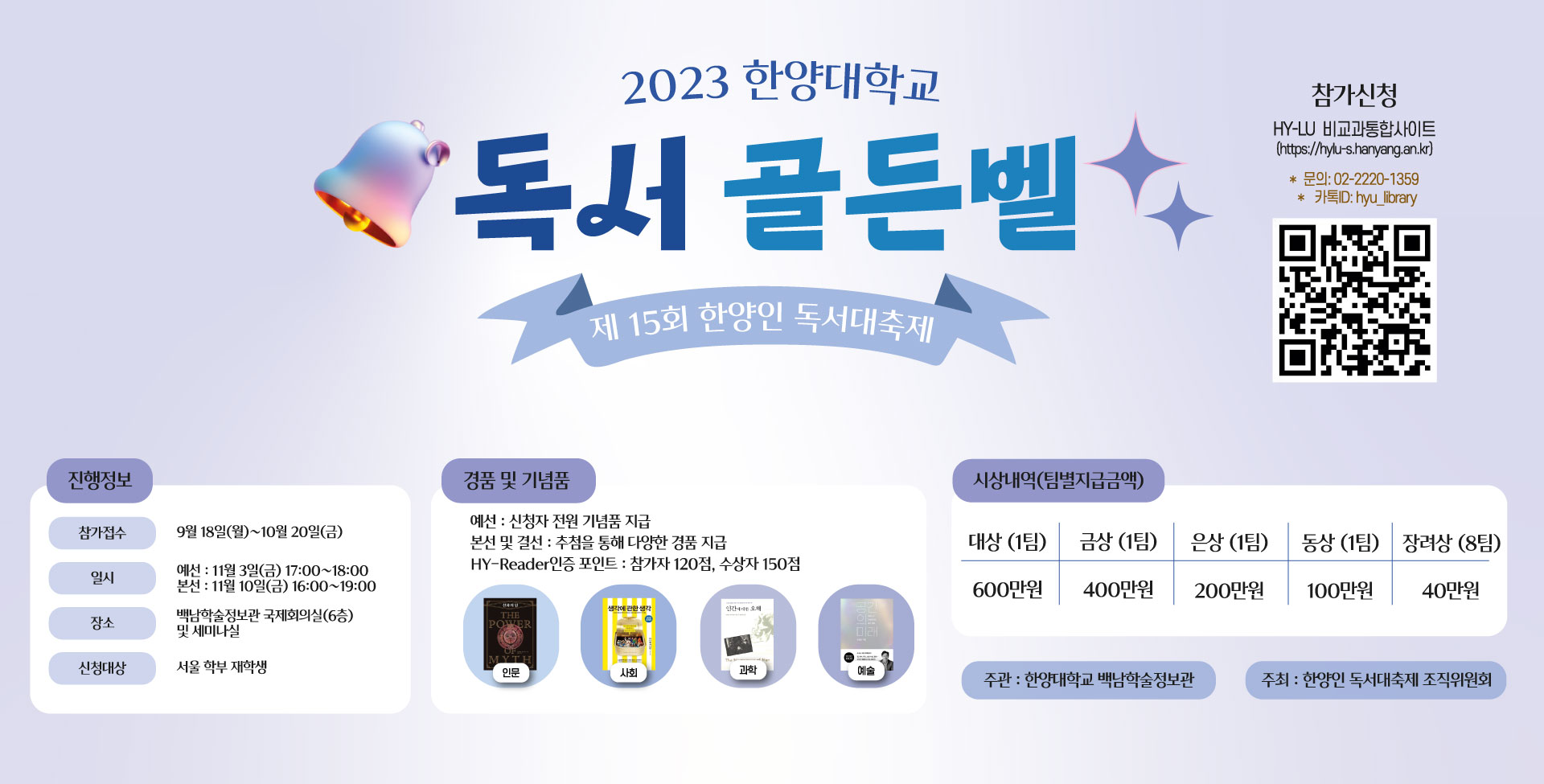 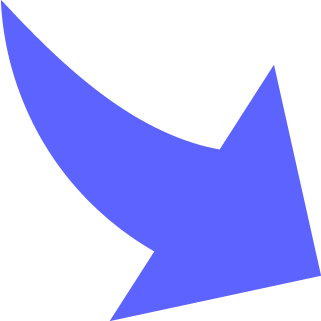 실제 미디어보드 게시되는 포스터 사이즈(1920*864) 입니다. 제작시 기본 형태와 글씨의 가독성 등을 고려해 요청서를 작성하여 올려주시기 바랍니다.
작성해주신 내용  ▼
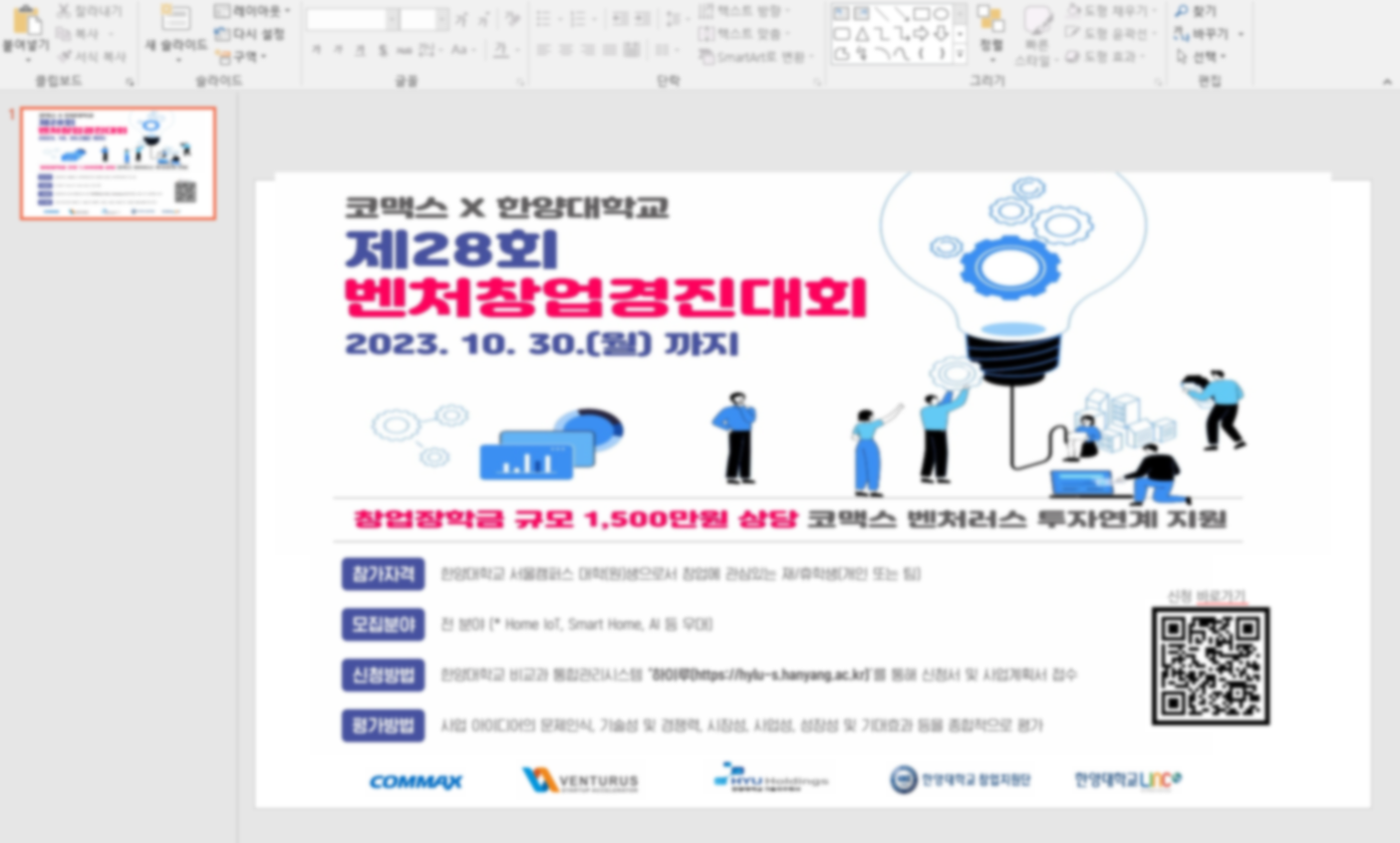 수정 보완 작업 후 송출된 내용 ▼
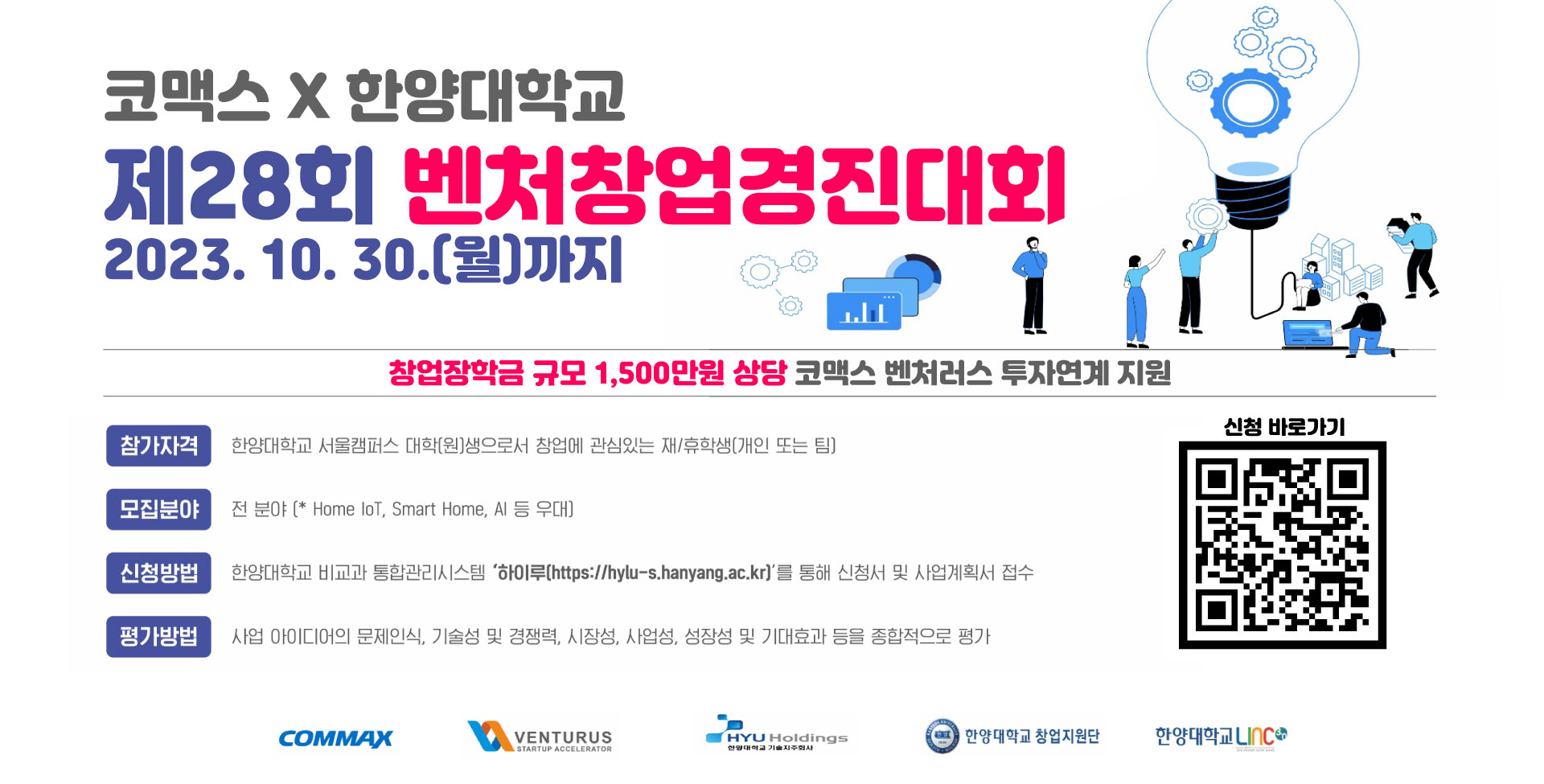 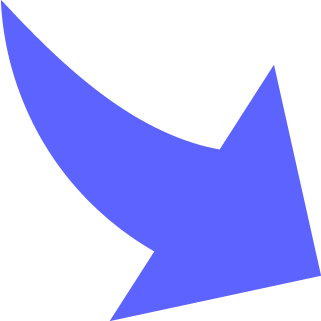 실제 미디어보드 게시되는 포스터 사이즈(1920*864) 입니다. 제작시 기본 형태와 글씨의 가독성 등을 고려해 요청서를 작성하여 올려주시기 바랍니다.
작성해주신 내용  ▼
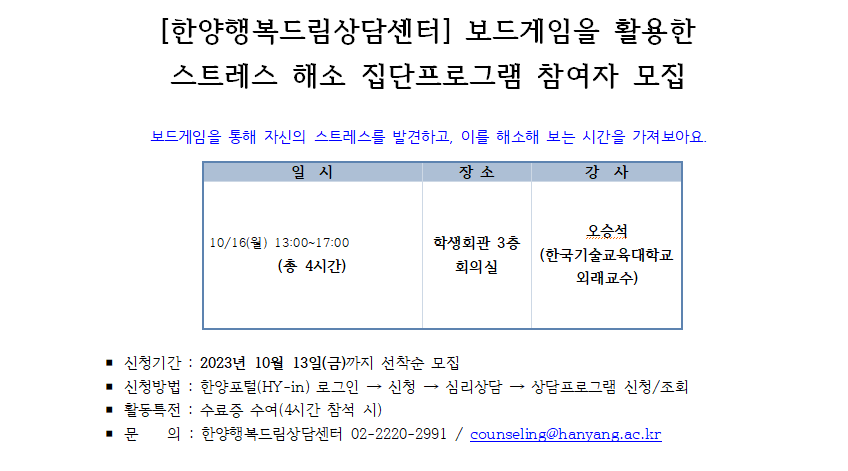 수정 보완 작업 후 송출된 내용 ▼
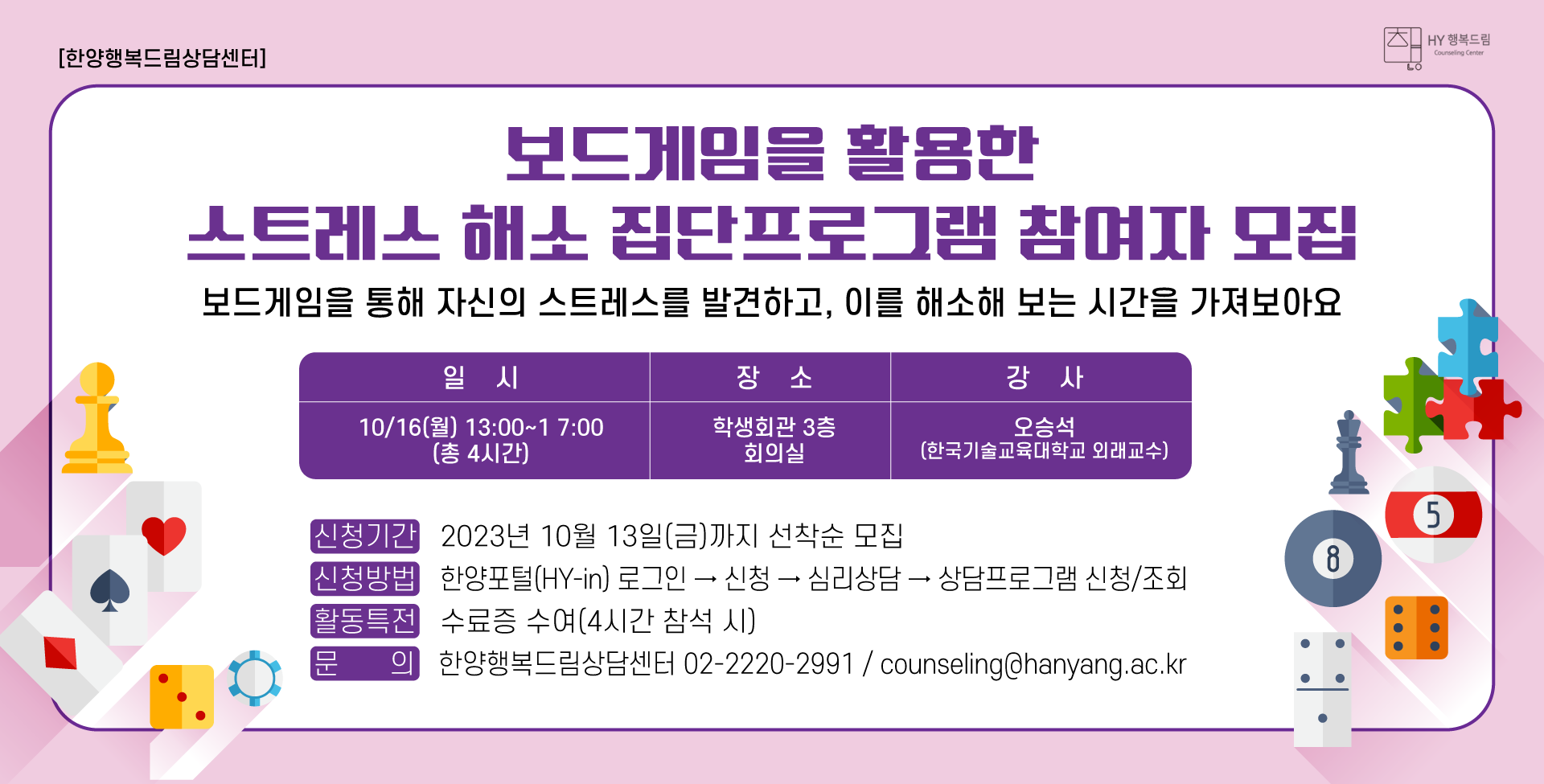 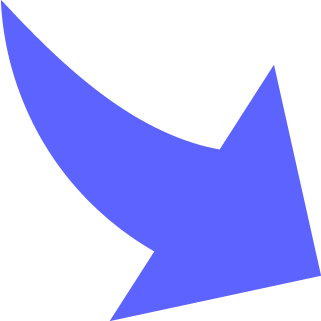